Welcome to the Evening Services
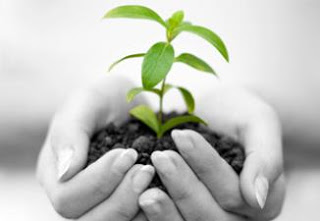 Ranger Church of Christ
Mesquite and Rusk St.
We Have a Need to Grow
Faith
All of these are important, but we need to grow past these.
Repentance
Confession
Baptism
The Resurrection
Judgment To Come
[Speaker Notes: 1. We Have a Need to Grow, That is, Grow from the Basic Principles of Salvation to the meat of the Word.
        a. We know the Plan of Salvation, if we don’t by now, we are going be lost eternally, if we don’t strive to learn and obey the plan.
>>>>>>>>>>>>>>>>>>
    2. Faith – 
So then faith comes by hearing, and hearing by the word of God. (Romans 10:17)
    3. Repentance
I tell you, no; but unless you repent you will all likewise perish. (Luke 13:3)
    4. Confession
that if you confess with your mouth the Lord Jesus and believe in your heart that God has raised Him from the dead, you will be saved. (Romans 10:9)
    5. Baptism
And now why are you waiting? Arise and be baptized, and wash away your sins, calling on the name of the Lord.' (Acts 22:16)
    6. The Resurrection
buried with Him in baptism, in which you also were raised with Him through faith in the working of God, who raised Him from the dead. (Colossians 2:12)
    7. Judgment To Come
Behold, I am coming quickly! Hold fast what you have, that no one may take your crown. (Revelation 3:11)
>>>>>>>>>>>>>>>>>>
    2. All of these are extremely important for our eternal soul, but we need to grow past these basics, strengthen our spiritual soul to fight the good fight.]
Grow Beyond the First Principles
as newborn babes, desire the pure milk of the word, that you may grow thereby, if indeed you have tasted that the Lord is gracious.  (1 Peter 2:2-3)
but grow in the grace and knowledge of our Lord and Savior Jesus Christ. To Him be the glory both now and forever. Amen. 
(2 Peter 3:18)
First Principles Are Important – They Are The Foundation Of Our Faith.
[Speaker Notes: 1. Grow Beyond First Principles
>>>>>>>>>>>>>>>>>
but grow in the grace and knowledge of our Lord and Savior Jesus Christ. To Him be the glory both now and forever. Amen. (2 Peter 3:18)
>>>>>>>>>>>>>>>>>>
as newborn babes, desire the pure milk of the word, that you may grow thereby, if indeed you have tasted that the Lord is gracious.  (1 Peter 2:2-3)
>>>>>>>>>>>>>>>>>>
First Principles Are Important – They Are The Foundation Of Our Faith – But we need to build on that faith – we are commanded to grow in the grace of our Lord]
God Knows The Things We Do
Of The Church At Ephesus, John Wrote, “I know your works, your labor, your patience, and that you cannot bear those who are evil. And you have tested those who say they are apostles and are not, and have found them liars; and you have persevered and have patience, and have labored for My name's sake and have not become weary.  (Revelation 2:2-3)
We Must Continue Working For The Lord
for I was hungry and you gave Me food; I was thirsty and you gave Me drink; I was a stranger and you took Me in; I was naked and you clothed Me; I was sick and you visited Me; I was in prison and you came to Me.’   (Matthew 25:35-36)
But be ye doers of the word, and not hearers only, deceiving your own selves (James 1:22)
James Wrote We Are Not To Be Hearers Only , We Must Be Doers
Works Mentioned What Christians Did
Therefore, my beloved brethren, be steadfast, immovable, always abounding in the work of the Lord, knowing that your labor is not in vain in the Lord. 
(1 Corinthians 15:58)
[Speaker Notes: 1. Of The Church At Ephesus, John Wrote, 
"I know your works, your labor, your patience, and that you cannot bear those who are evil. And you have tested those who say they are apostles and are not, and have found them liars; and you have persevered and have patience, and have labored for My name's sake and have not become weary.  (Revelation 2:2-3)
>>>>>>>>>>>>>>>>>>>>>>>>>>>>>>>>>>>>>>>
    2. James Wrote We Are Not To Be Hearers Only , We Must Be Doers  
But be ye doers of the word, and not hearers only, deceiving your own selves (James 1:22)
>>>>>>>>>>>>>>>>>>>>>>>>>>>>>>>>>>>>>>>
    3.  Works Mentioned What Christians Did during their earthly lifetime.
for I was hungry and you gave Me food; I was thirsty and you gave Me drink; I was a stranger and you took Me in; I was naked and you clothed Me; I was sick and you visited Me; I was in prison and you came to Me.' (Matthew 25:35-36)
>>>>>>>>>>>>>>>>>>>>>>>>>>>>>>>>>>>>>>>
    4. We Must Continue Working For The Lord
Therefore, my beloved brethren, be steadfast, immovable, always abounding in the work of the Lord, knowing that your labor is not in vain in the Lord. (1 Corinthians 15:58)]
EACH CHRISTIAN MUST PRESS ON
Paul Wrote That , Brethren, I do not count myself to have apprehended; but one thing I do, forgetting those things which are behind and reaching forward to those things which are ahead, I press toward the goal for the prize of the upward call of God in Christ Jesus. 
(Philippians 3:13-14)
Ways To Press On…
Be diligent to present yourself approved to God, a worker who does not need to be ashamed, rightly dividing the word of truth.  (2 Timothy 2:15)
For I bear witness that according to their ability, yes, and beyond their ability, they were freely willing, imploring us with much urgency that we would receive the gift and the fellowship of the ministering to the saints.  (2 Corinthians 8:3-4)
1. Continue To Be A Student Of The Word – 2 Tim. 2:15
2. Increase Our Faith – Rom. 10:17
So then faith cometh by hearing, and hearing by the word of God.
3. Work With A Blessed Congregation Of God’s People – 2 Cor. 8:1ff
[Speaker Notes: EACH CHRISTIAN MUST PRESS ON
Brethren, I do not count myself to have apprehended; but one thing I do, forgetting those things which are behind and reaching forward to those things which are ahead, I press toward the goal for the prize of the upward call of God in Christ Jesus.  (Philippians 3:13-14)
>>>>>>>>>>>>>>>>>>>>>>>>>>>
Ways To Press On…
>>>>>>>>>>>>>>>>>>>>>>>>>>>
Continue To Be A Student Of The Word – 2 Tim. 2:15
>>>>>>>>>>>>>>>>>>>>>>>>
Be diligent to present yourself approved to God, a worker who does not need to be ashamed, rightly dividing the word of truth. (2 Timothy 2:15)
>>>>>>>>>>>>>>>>>>>>>>>>>>>
2. Increase Our Faith – Rom. 10:17
>>>>>>>>>>>>>>>>>>>>>>>>>>
7 So then faith cometh by hearing, and hearing by the word of God. 
>>>>>>>>>>>>>>>>>>>>>>>>>>>
9 3. Work With A Blessed Congregation Of God’s People – 2 Cor. 8:1ff
>>>>>>>>>>>>>>>>>>>>>>>>>>
10 For I bear witness that according to their ability, yes, and beyond their ability, they were freely willing, imploring us with much urgency that we would receive the gift and the fellowship of the ministering to the saints. (2 Corinthians 8:3-4)]
Follow the Example of the Faithful
Hebrews 11 - Tells Of The Hall Of Fame Of Faith
By faith Abraham obeyed when he was called to go out to the place which he would receive as an inheritance. And he went out, not knowing where he was going. By faith he dwelt in the land of promise as in a foreign country, dwelling in tents with Isaac and Jacob, the heirs with him of the same promise; for he waited for the city which has foundations, whose builder and maker is God.  (Hebrews 11:8-10)
God’s Promise To Abram –    Gen. 12:1-3
Abraham Followed God – Heb.11:8-10
I will make you a great nation; I will bless you And make your name great; And you shall be a blessing. (Genesis 12:2)
[Speaker Notes: Hebrews 11 - Tells Of The Hall Of Fame Of Faith
>>>>>>>>>>>>>>>>>>>>>>
God’s Promise To Abram –    Gen. 12:1-3
>>>>>>>>>>>>>>>>>>>>>>>
I will make you a great nation; I will bless you And make your name great; And you shall be a blessing. (Genesis 12:2)
>>>>>>>>>>>>>>>>>>>>>>>
Abraham Followed God – Heb.11:8-10
>>>>>>>>>>>>>>>>>>>>>>>>
By faith Abraham obeyed when he was called to go out to the place which he would receive as an inheritance. And he went out, not knowing where he was going. By faith he dwelt in the land of promise as in a foreign country, dwelling in tents with Isaac and Jacob, the heirs with him of the same promise; for he waited for the city which has foundations, whose builder and maker is God. (Hebrews 11:8-10)]
God’s Promise is Fulfilled In Jesus Christ
as His divine power has given to us all things that pertain to life and godliness, through the knowledge of Him who called us by glory and virtue, by which have been given to us exceedingly great and precious promises, that through these you may be partakers of the divine nature, having escaped the corruption that is in the world through lust.  
(2 Peter 1:3-4)
In Christ We Have The Hope Of The Resurrection – 1 Cor. 15:20
In Christ We Have All We Need – 2 Peter 1:3,4
But now Christ is risen from the dead, and has become the firstfruits of those who have fallen asleep.   (1 Corinthians 15:20)
[Speaker Notes: 1. God’s Promise is Fulfilled In Jesus Christ
>>>>>>>>>>>>>>>>>>>>>>
    2. In Christ We Have All We Need – 2 Peter 1:3,4
as His divine power has given to us all things that pertain to life and godliness, through the knowledge of Him who called us by glory and virtue, by which have been given to us exceedingly great and precious promises, that through these you may be partakers of the divine nature, having escaped the corruption that is in the world through lust.  (2 Peter 1:3-4)
>>>>>>>>>>>>>>>>>>>>>>>>
    3. In Christ We Have The Hope Of The Resurrection – 1 Cor. 15:20
>>>>>>>>>>>>>>>>>>>>>>>>
But now Christ is risen from the dead, and has become the firstfruits of those who have fallen asleep. (1 Corinthians 15:20)]
We Need to Grow as God’s Children, and We Can
God Knows The Things We Do
We Must Press Toward the Mark
Follow the Example of the Faithful
Know God Keeps His Promises
[Speaker Notes: 1. We Need to Grow as God’s Children, and We Can 
        a. Our failure to grow as Christians will be noted by those around us and in our lives.
>>>>>>>>>>>>>>>>>
    2. God Knows The Things We Do
        a. God sees every effort we make to do His will, including our spiritual growth.
>>>>>>>>>>>>>>>>>
    3. Follow the Example of the Faithful 
        a. The Scriptures are replete with examples of how to grow spiritually, but they are of no use to one that will not study the Word of God.
>>>>>>>>>>>>>>>>>
    4. Know God Keeps His Promises
        b. God has given you His Word and He cannot lie, He will do His part and expects you to do your part.
in hope of eternal life which God, who cannot lie, promised before time began, (Titus 1:2)]